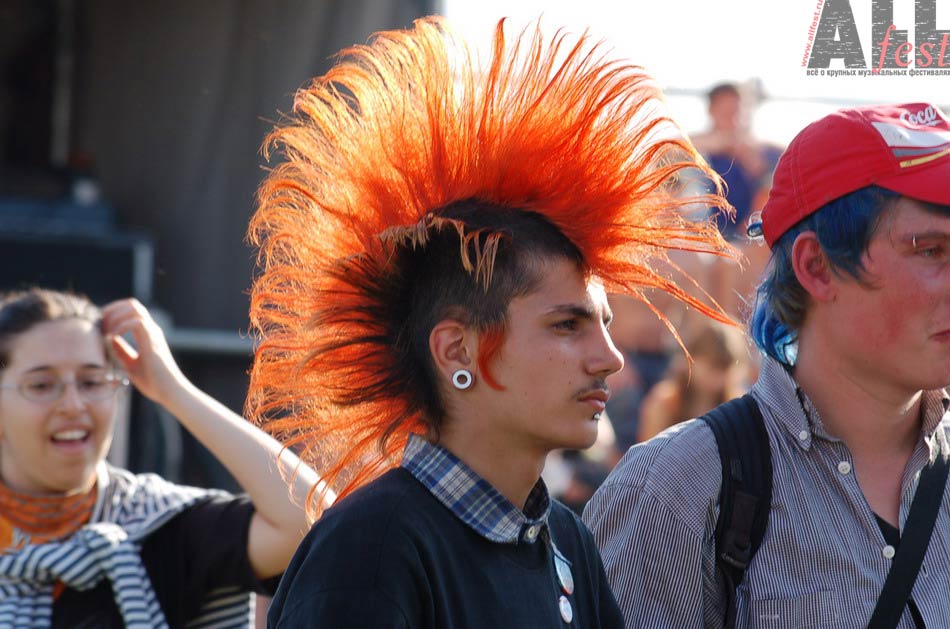 Молодёжные 
субкультуры
Социальные отношения
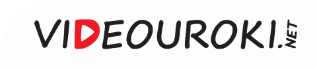 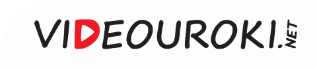 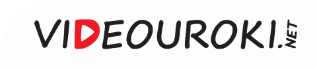 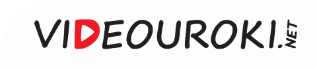 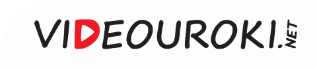 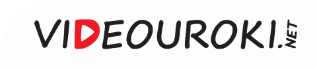 Социализация —
Агенты социализации —
процесс усвоения человеком образцов поведения, социальных норм и ценностей, знаний, навыков, позволяющих ему успешно функционировать в обществе.
люди, группы, институты, ответственные за обучение культурным нормам и социальным ценностям.
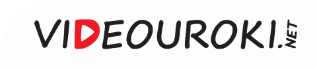 [Speaker Notes: Слайд для определения. Можно сместить на колонку вправо и в левую колонку поместить изображение.]
Индивид – объект воздействия, в сознание которого необходимо внедрить ценности, нормы, установки господствующей культуры.
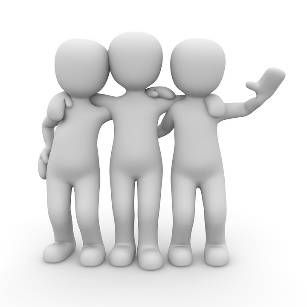 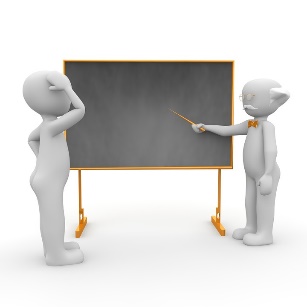 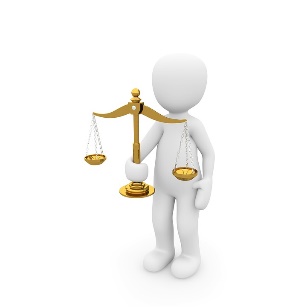 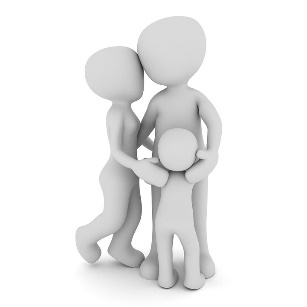 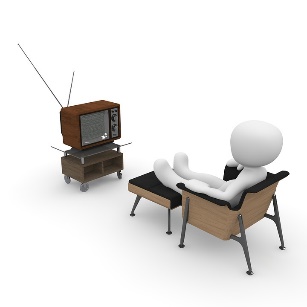 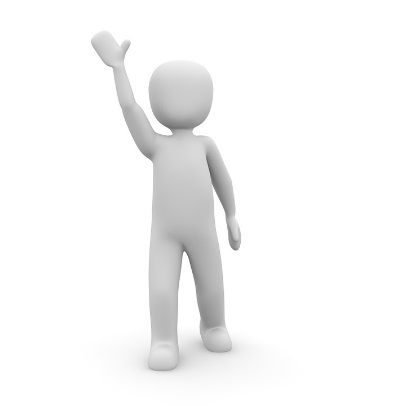 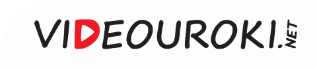 А так ли хороши эти ценности, нормы, установки?
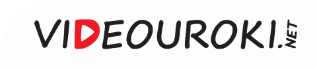 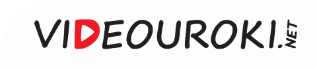 А так ли хороши эти ценности, нормы, установки?
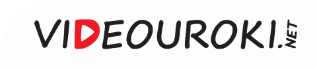 Отец был прав: есть вечные ценности.
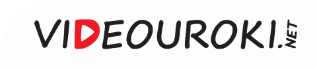 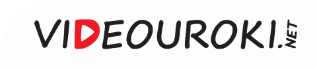 Ценности общества станут для человека внутренне необходимы-ми только в том случае, если он сам поймёт, почему они являются ценностями.
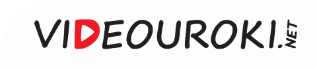 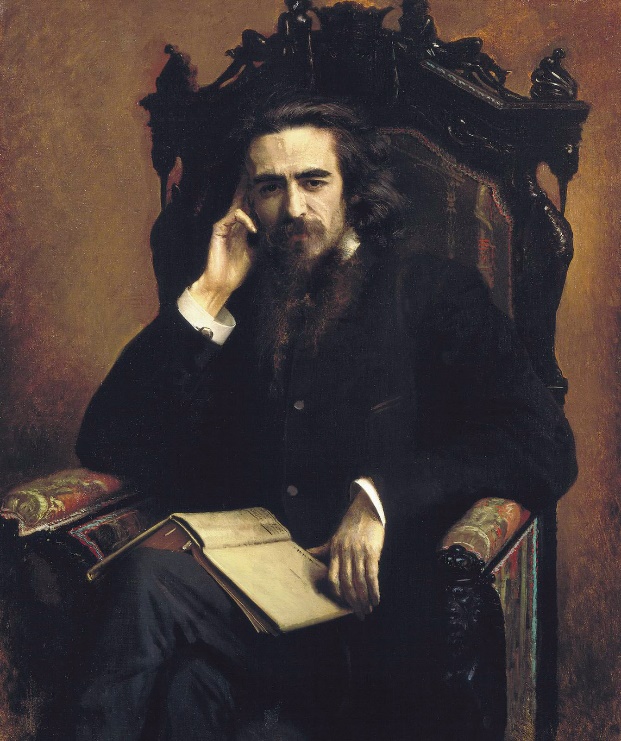 «Человек должен быть нравственным свободно, а 
это значит, что ему должна быть предоставлена и 
некоторая свобода быть безнравственным».
Владимир Сергеевич Соловьёв
1853–1900 гг.
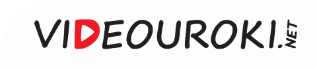 [Speaker Notes: Слайд для определения. Можно сместить на колонку вправо и в левую колонку поместить изображение.]
В неформальной группе молодой человек чувствует себя самостоятельным субъектом.
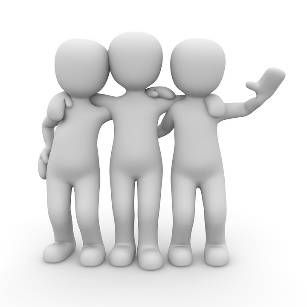 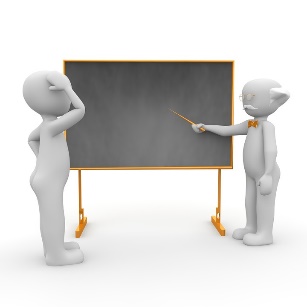 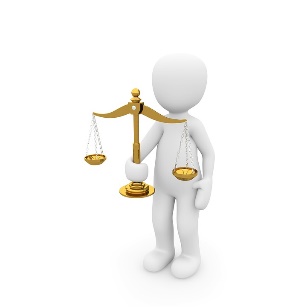 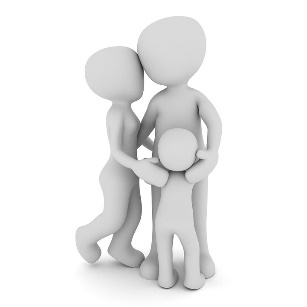 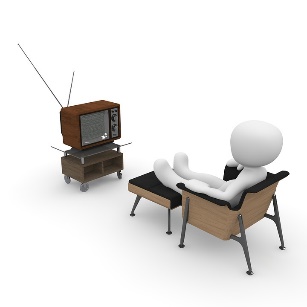 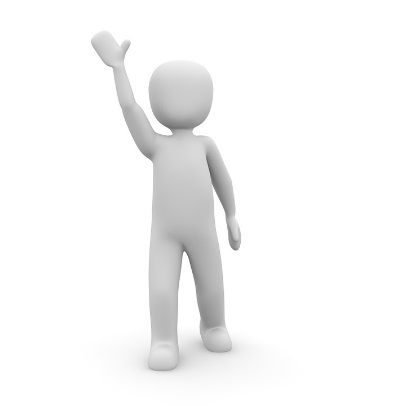 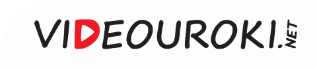 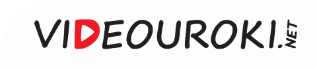 Скауты
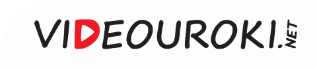 Российские студенческие отряды
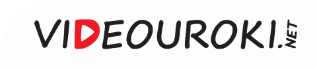 Всероссийский межнациональный союз молодёжи
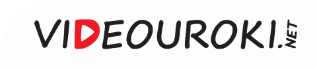 Неформальные молодёжные группы
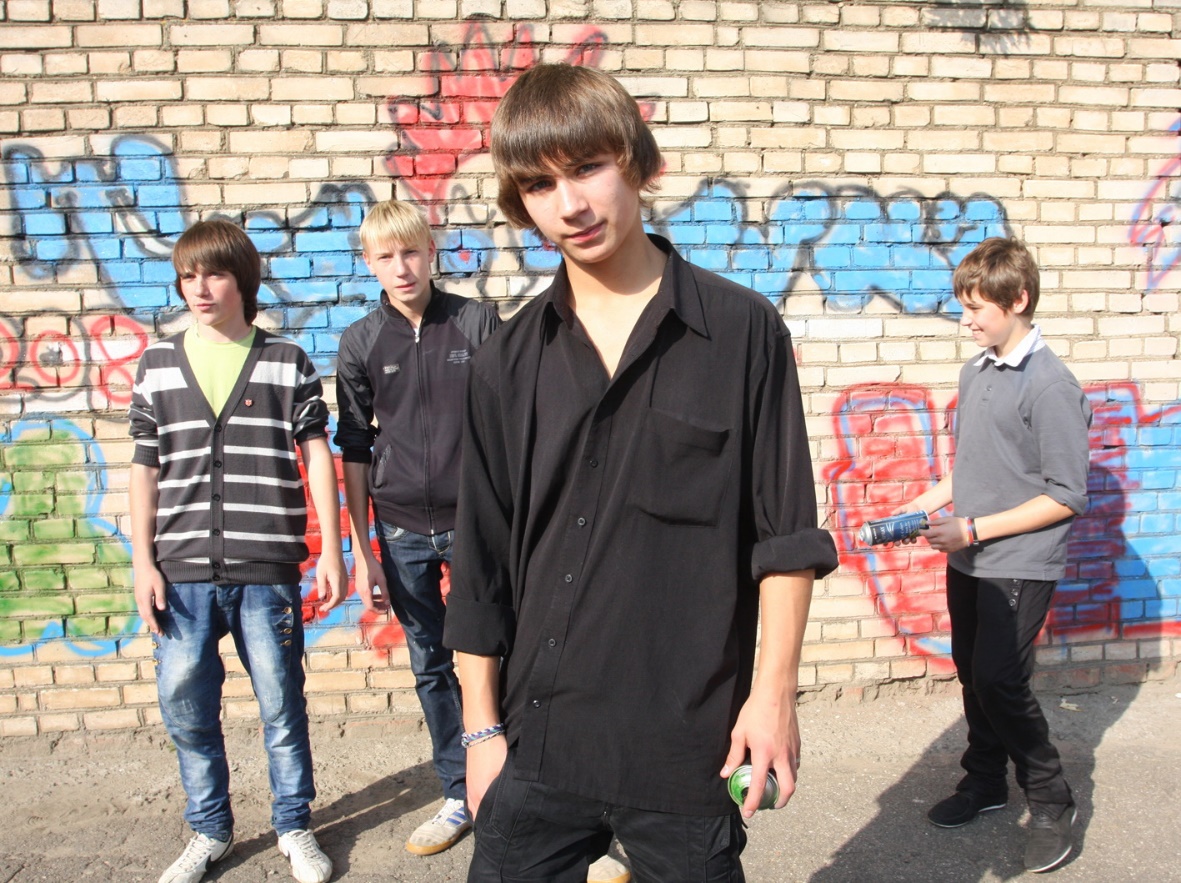 Группа вырабатывает собственные нормы и установки.
Членство в группе – результат личного выбора.
Всегда присутствует иерархия социальных ролей: лидер, ведомые, отверженные и др.
Социальный статус членов не является предписанным, зависит от них самих.
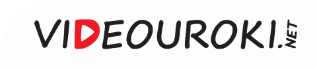 Стремление общаться со сверстниками
Желание принадлежать к какой-либо общности
Желание обособиться от взрослых, самовыразиться
Основные причины формирования молодёжных субкультур
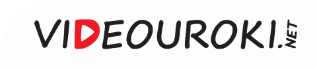 Стремление общаться со сверстниками
Желание принадлежать к какой-либо общности
Желание обособиться от взрослых, самовыразиться
Основные причины формирования молодёжных субкультур
Субкультура —
система норм и ценностей, которые отличают отдельную социальную группу от большинства общества.
Контркультура —
субкультура, которая предлагает систему ценностей, призванную заменить господствующую в обществе, противостоит доминирующей культуре.
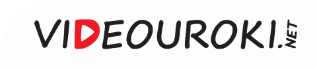 [Speaker Notes: Слайд для определения. Можно сместить на колонку вправо и в левую колонку поместить изображение.]
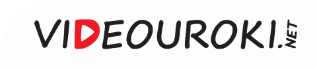 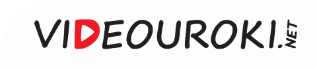 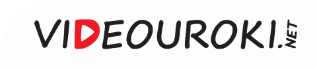 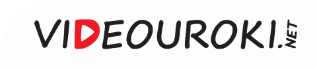 Дайте миру шанс
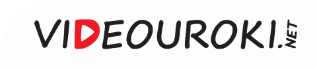 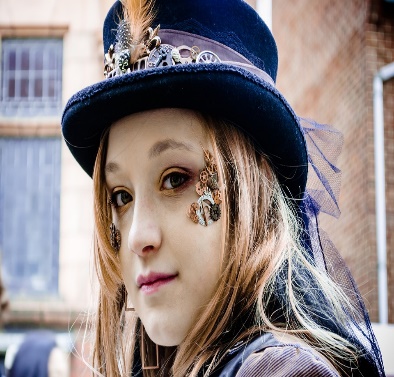 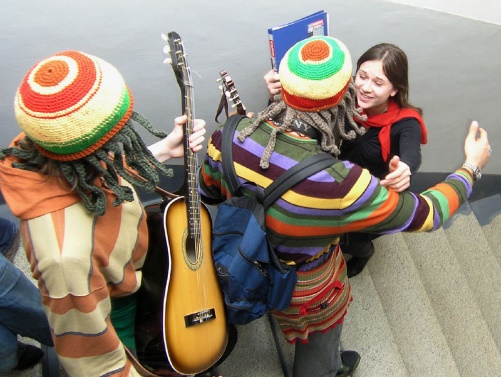 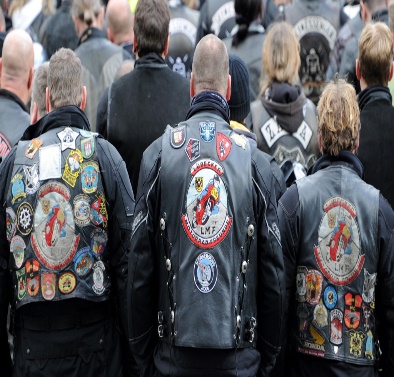 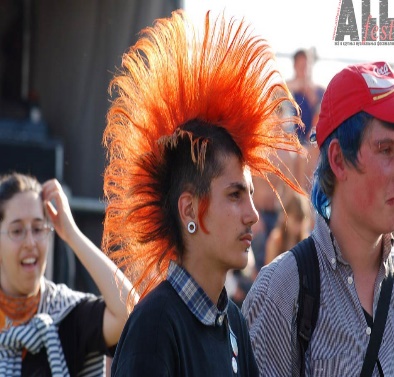 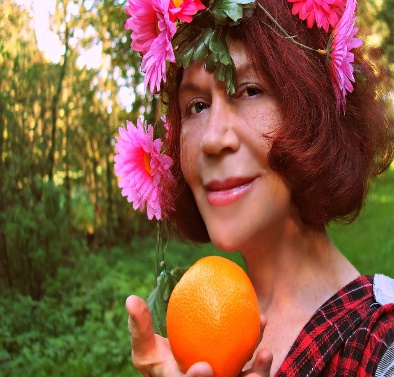 Характерные черты молодёжных субкультур:
определённая знаковая символика;
особый стиль поведения;
относительная общность интересов;
своеобразные формы объединения;
общие объекты для поклонения или подражания.
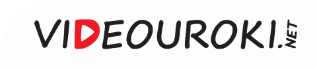 Молодёжная субкультура
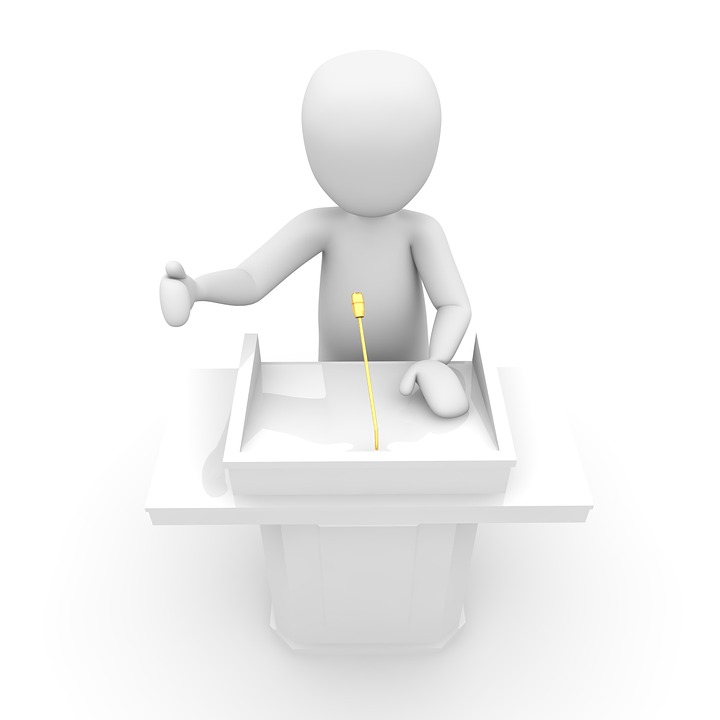 1
Знаковая символика.
2
Стиль поведения.
3
Общие интересы.
4
Формы объединения.
5
Объекты поклонения (подражания).
6
Тип самодеятельности.
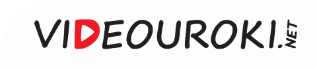 Типы самодеятельности молодёжи
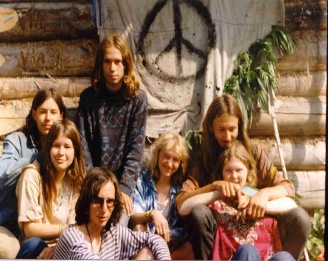 Альтернативная
Выработка системы ценностей, которая противостоит доминирующей и призвана её заменить.
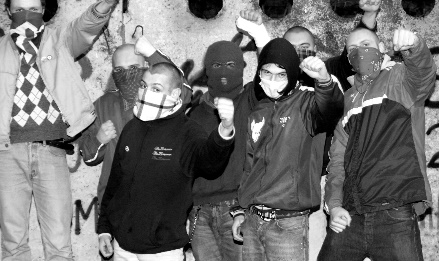 Агрессивная
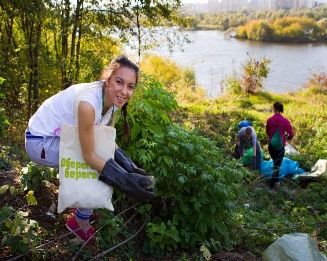 Конструктивная 
(социальная)
Насаждение своих идей, культ личности, примитивная иерархия ценностей (самая важная – физическая сила).
Решение реальных проблем, существующих в обществе.
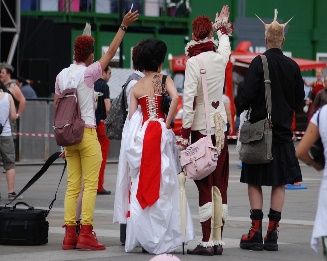 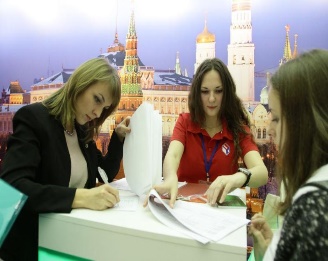 Эпатажная
Политическая
Открытый вызов сложившимся ценностям и нормам, как в обыденной, так и в духовной жизни.
Цель – изменение политиче-
ского строя или политической ситуации в стране.
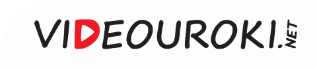